FGAI4H-M-037-A01
E-meeting, 28-30 September 2021
System Requirements Specification(SRS): Conceptual Understanding
User Statement to Product Requirements Specification: How?
The process begins with a USER REQUIREMENT which, at the first level, can be translated as a simple USER STATEMENT , for example:
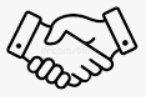 Neuro-physician                                   AI startup company
AI Solution developer
User
We require a device that can predict the occurrence of seizures in the case of epileptic patients based on EEG monitoring
Planning Phase-Requirements Elicitation: How?
For the solution developer: A PRODUCT vision and a PROCESS to achieve it

- Requirements analysis methodology follows 
 a collaborative team-oriented approach  (e.g. Working Groups and Topic Groups  within FG-AI4H )
AI Product Development Lifecycle as the basis (e.g. Data Collection to Data Training to Model Development to Model Testing to Model Deployment  to Model Maintenance, etc.)
System Requirements Specification(SRS): Conceptual Understanding
As part of the REQUIREMENTS ELICITATION process, stakeholders discuss on the following criteria / aspects: 
What is the intended use / intervention type of the device ?(e.g. Prevention, Screening, Diagnosis,  Treatment, Data Modeling, etc)

What is the primary & secondary(if any) task / function of the device ?(e.g. Classification, Prediction, Labeling, Segmentation, Detection, etc.)

Is the algorithm ‘locked’ (static model), or ‘adaptive’ (its behavior can change over time based on new data)

Which is the target product category?(e.g. SaMD,  SaMS, S iMD, MMA, etc.)

Who is the primary and secondary user groups?( Clinicians, nurses, etc.)

In which CLASS (I, II, III, etc.) does the device belong to ? ( based on IMDRF - risk-based autonomy mapping table) 

Based on the device category what are the expected performance, safety, and clinical safety & effectiveness, ethical and regulatory considerations
System Requirements Specification(SRS):Scope
As a result of the ELICITATION process,
Specify the high level description of AI4H system requirements across the entire AI4H process life cycle (i.e. from Data collection to Model Maintenance)
Functional requirements, 
Performance requirements, 
Operational requirements,
 Interface requirements,
Safety and security requirements 
Migration requirements, 
Regulatory requirements, etc.
A sample performance requirement specification statement
“ The epileptic seizure event classification algorithm  (shall/should/may) have a mean sensitivity of 80.2% ( 95% Confidence Interval, 75.2% - 86.5% ) and mean specificity of 89.3% ( 95% Confidence Interval, 81.3% - 95.7% ) “
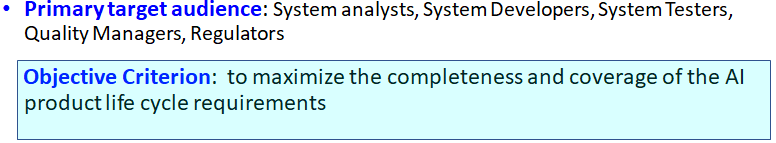 System Requirements Specification(SRS):Specimen format
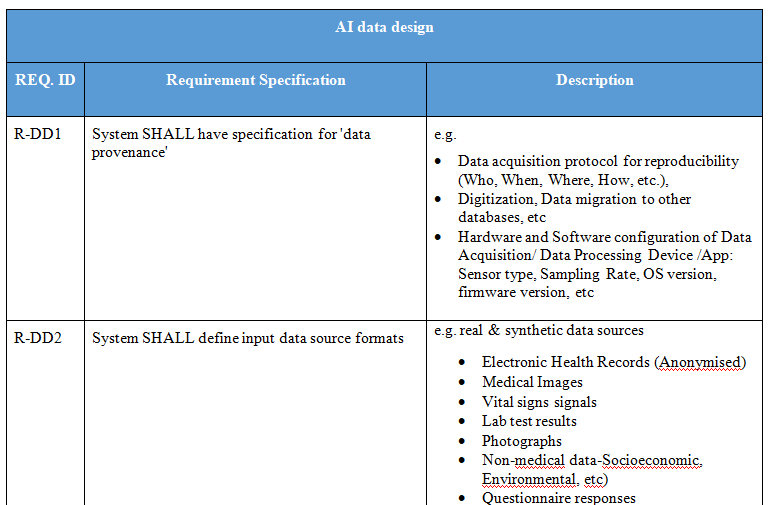 System Requirements Specification(SRS):Specimen format
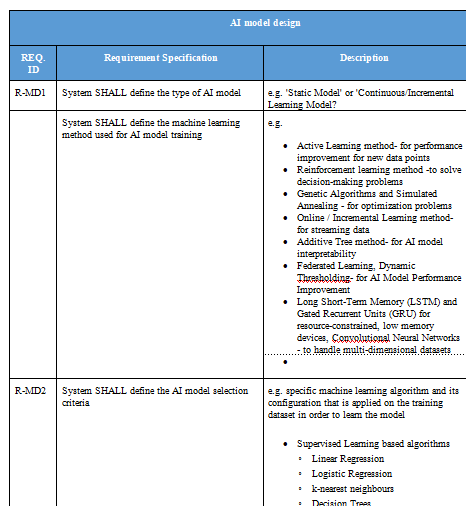 System Requirements Specification(SRS):Specimen format
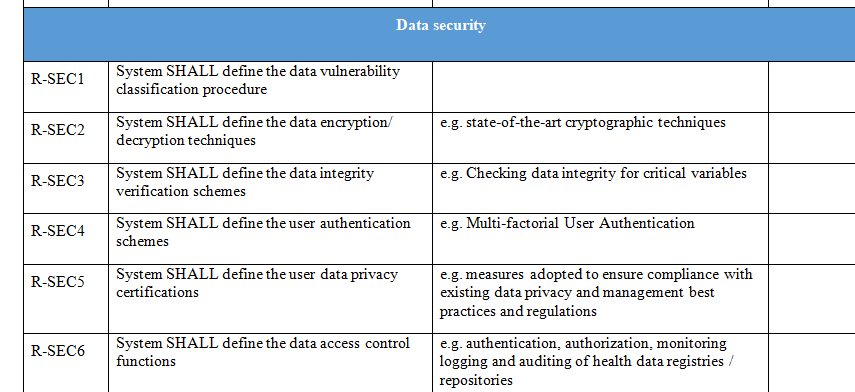 Main Goal: What is the utility of SRS (DEL 03) for the Topic Groups in particular?
For the Topic Groups, how this SRS can aid as a tool for system requirements  traceability during ML4H Acceptance Testing
All TEST CASES should be TRACEABLE to REQUIREMENTS
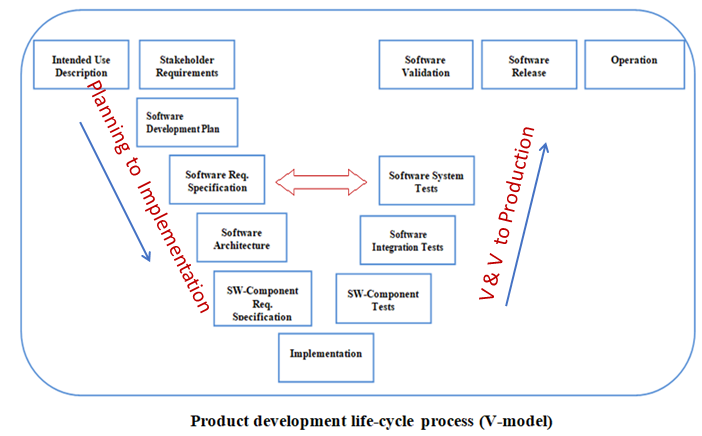 SRS (DEL 03) revision (as on FG –K Jan-21-meeting)
Reconfigured DEL 03  AI4H system requirements into a separate ‘Requirements Traceability Matrix‘ which represents a mapping of TDD technical topics to ML4H Audit Requirements

Utility: Requirements Traceability Matrix was proposed as an  auxiliary tool for TDD audit process’ 
Are TDD inputs ‘ verifiable' as requirements for the ML4H audit evaluation?
Requirements Traceability Matrix-Tool Template
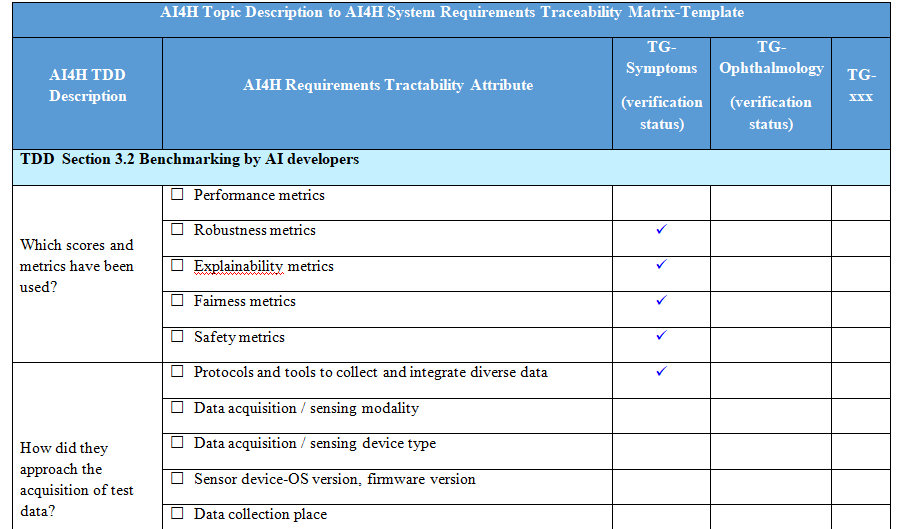 SRS(DEL 03)revision (as on FG -L- May-21-meeting)
Extended Utility # 1: Requirements traceability matrix  to enable ‘custom mode’ reporting service under the AI4H assessment platform (Open Code Project)

The reporting parameters  can be configured on the basis of model evaluation metrics defined in the requirements traceability matrix, which include the following:

AI Evaluation process flow metrics
AI Model performance evaluation metrics
AI Model risks and severity metrics
AI Model bias & fairness metrics
AI Model explainability metrics
AI Model generalizability metrics
AI Model interpretability metrics
AI Model robustness metrics
AI Model uncertainty metrics
AI Assessment platform -infrastructure resourcing metrics
Device security & privacy metrics
Patient safety metrics
DEL 03 revision (as on FG -M- Sep-21-meeting)
Extended Utility # 2: Requirements traceability matrix  to provide reference inputs for ‘Test Plan Creation’  to aid ‘ ML4H Requirements Audits (e.g. Trial Audits 2.0 project) ’ under the AI4H assessment platform 

From an ML4H audit perspective
Aim: 
How can we use this requirements traceability matrix  to estimate the quality metric- ‘cost of SRS non-conformance’ during MI4H Requirements Audit  and help towards minimizing that cost? ( during  ‘system verification & validation’ or ‘acceptance testing’ )

2.     How can we use this requirements traceability matrix  to create ‘Test Plans/ Test Cases’ to support the following types of tests during MI4H Requirements Audit ?(e.g. Performance testing, UI testing, etc.)

How can we relate every instance of SRS-non-conformance (defects or errors) to  the overall non-conformance cost- as part of MI4H Acceptance Testing?

How can requirements traceability matrix  attributes  be used as potential METADATA candidates under the Data Storage and Catalog Package of the AI4H assessment Platform ?(with reference to Ferath’s work on building Metadata repository)
Thank you